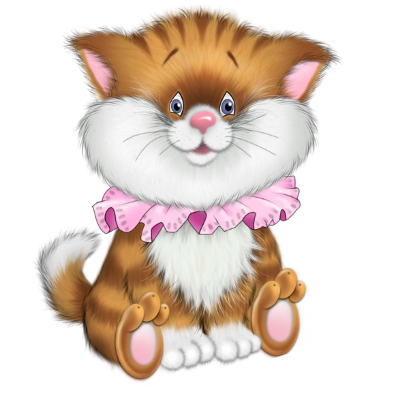 ПРОЕКТНАЯ ДЕЯТЕЛЬНОСТЬ НА ТЕМУ:
КАК У НАШЕГО КОТА…
Воспитатели: Кочетова С.М.
                      Киршина Н.П.
ПАСПОРТ ПРОЕКТА
Вид проекта: познавательно – исследовательский
Тип проекта: игровой
Участники проекта: дети, воспитатели, родители группы №2
АКТУАЛЬНОСТЬ
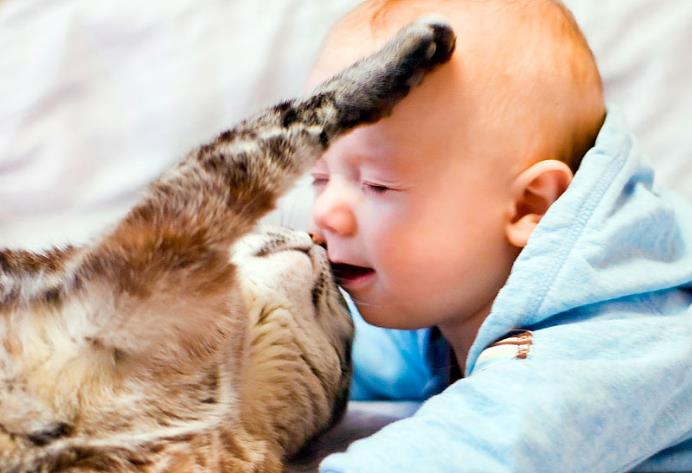 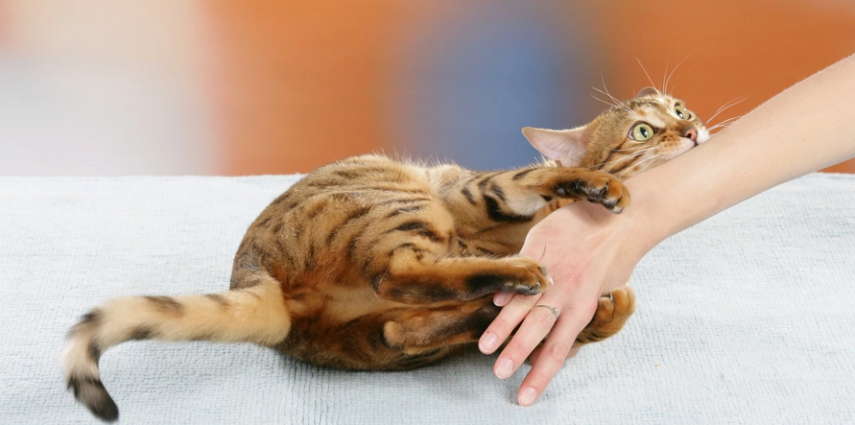 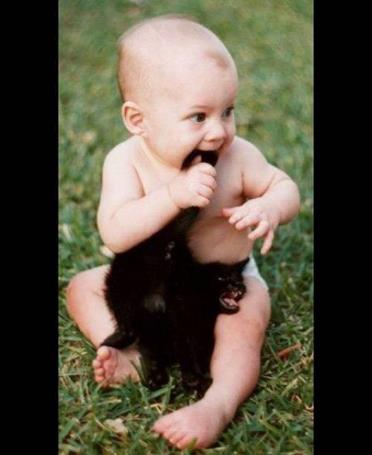 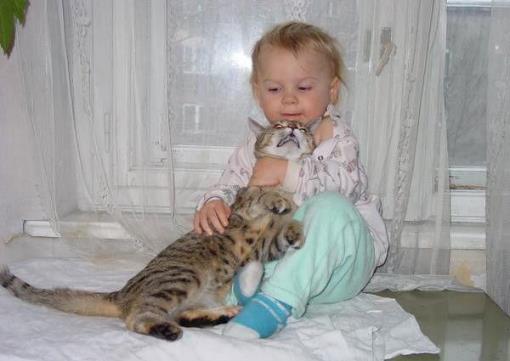 ПРОБЛЕМА
Всем известно – это кошка,
                    Любит она царапаться немножко.
                    Нужно нам скорей узнать –
                    Как же можно с ней играть!
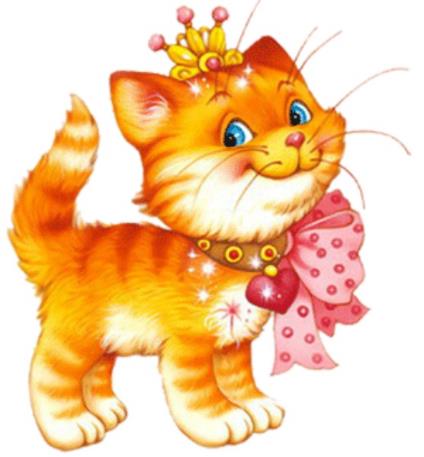 ЭТАПЫ ПРОЕТКА:
1.  Организационно-подготовительный
2.  Основной
3.   Заключительный
СОВМЕСТНАЯ ДЕЯТЕЛЬНОСТЬ
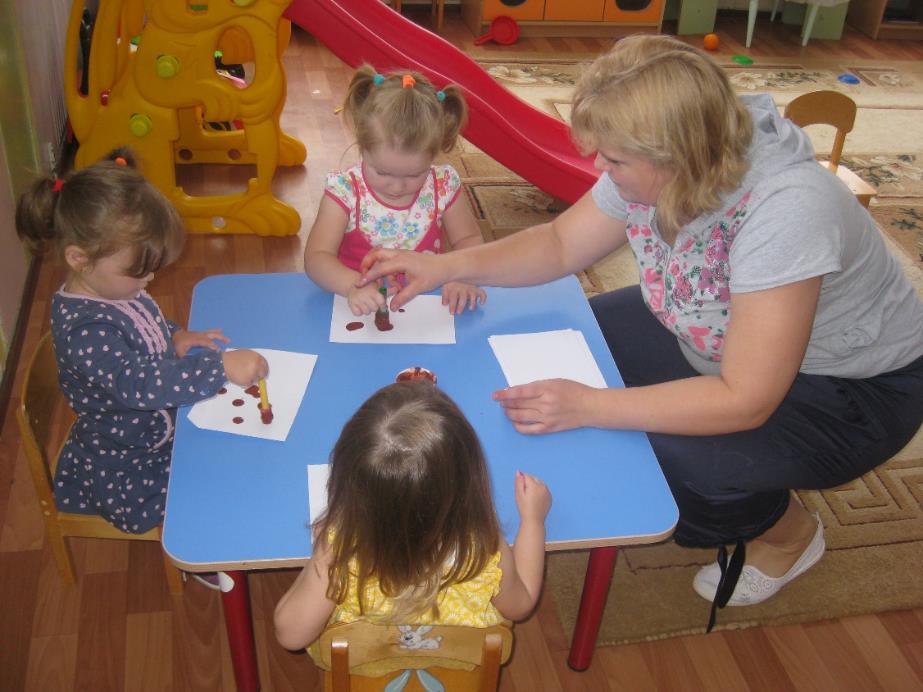 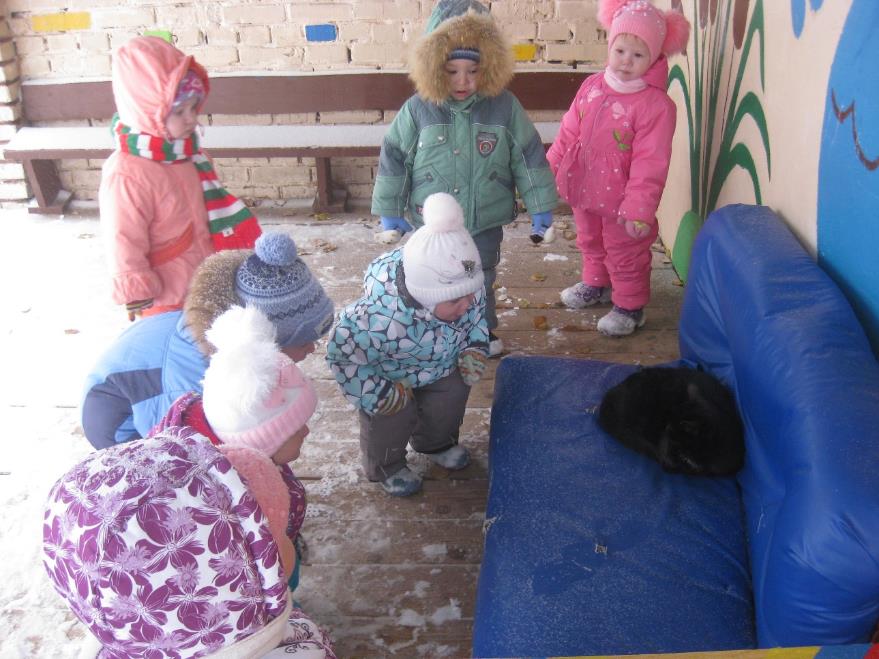 Художественная деятельность 
«Кошачьи лапки»
НАБЛЮДЕНИЕ ЗА КОШКОЙ НА УЛИЦЕ
Пальчиковые игры
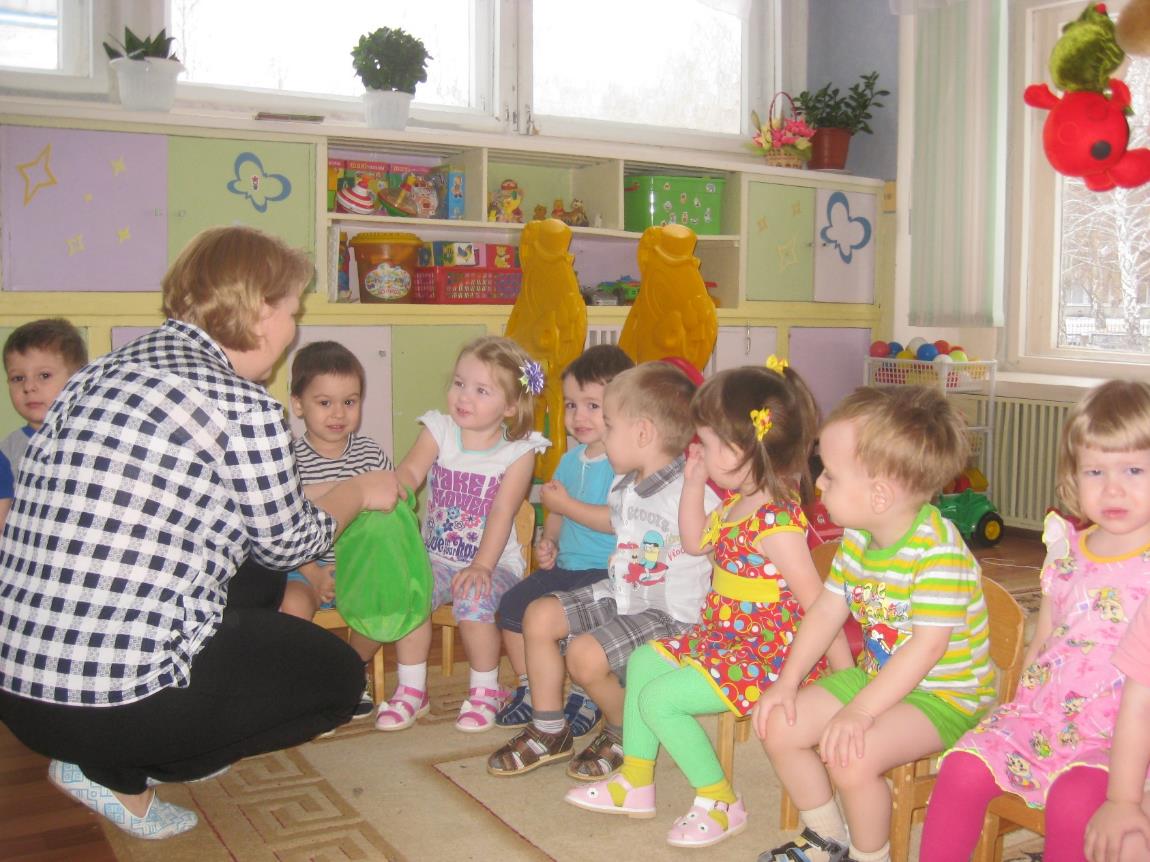 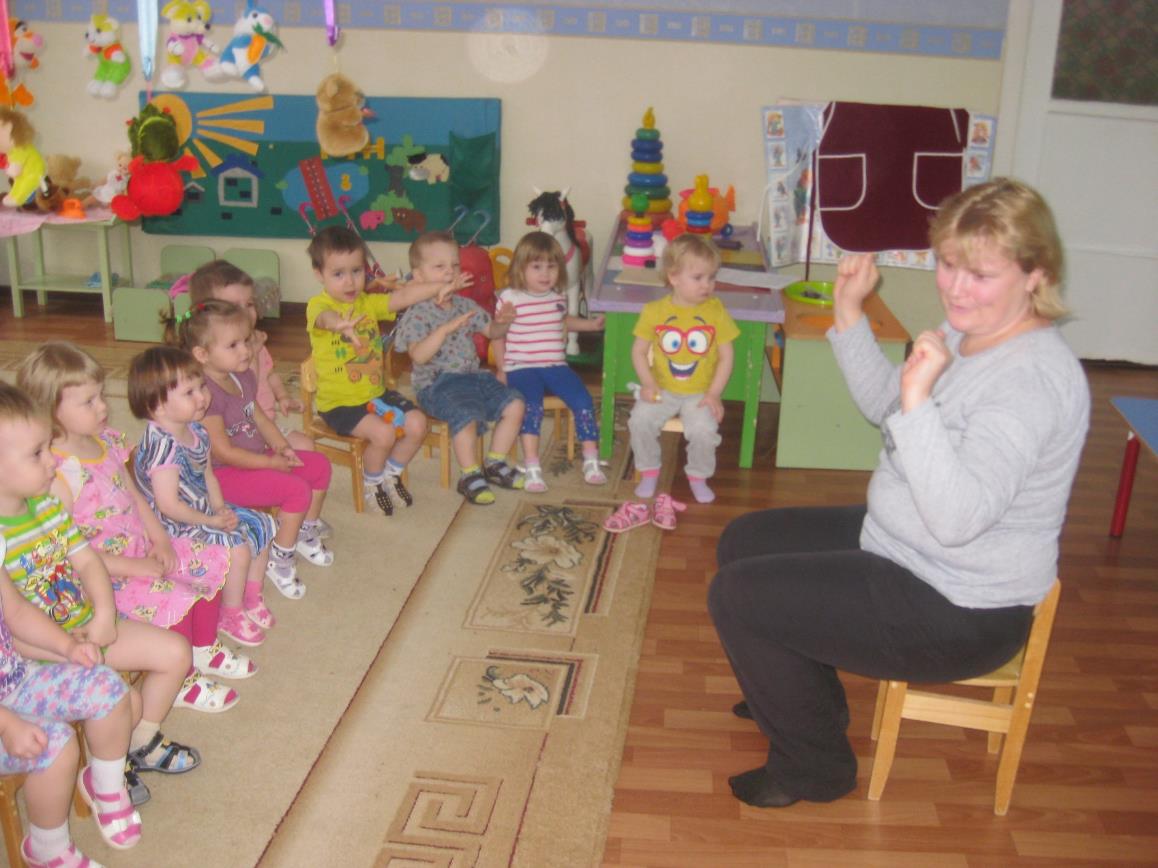 Игра «Волшебный мешочек»
НОД  «В гости кошка пришла»
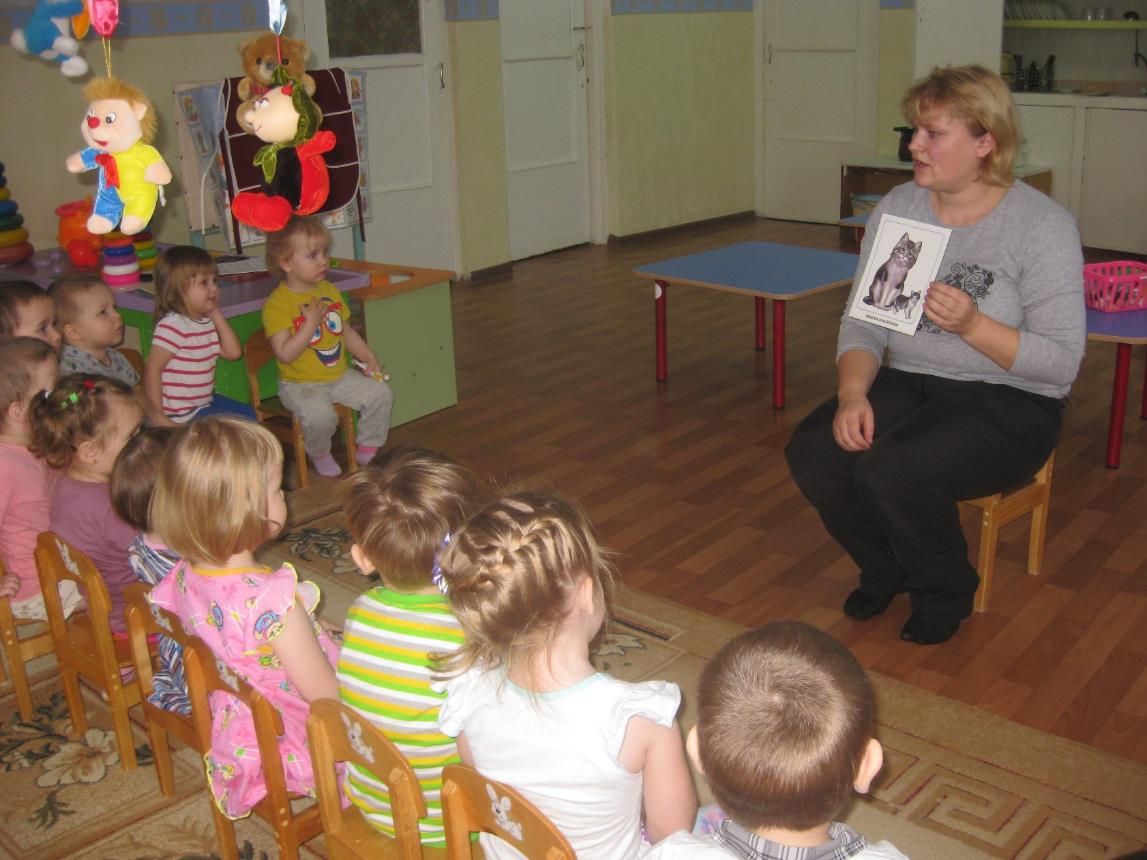 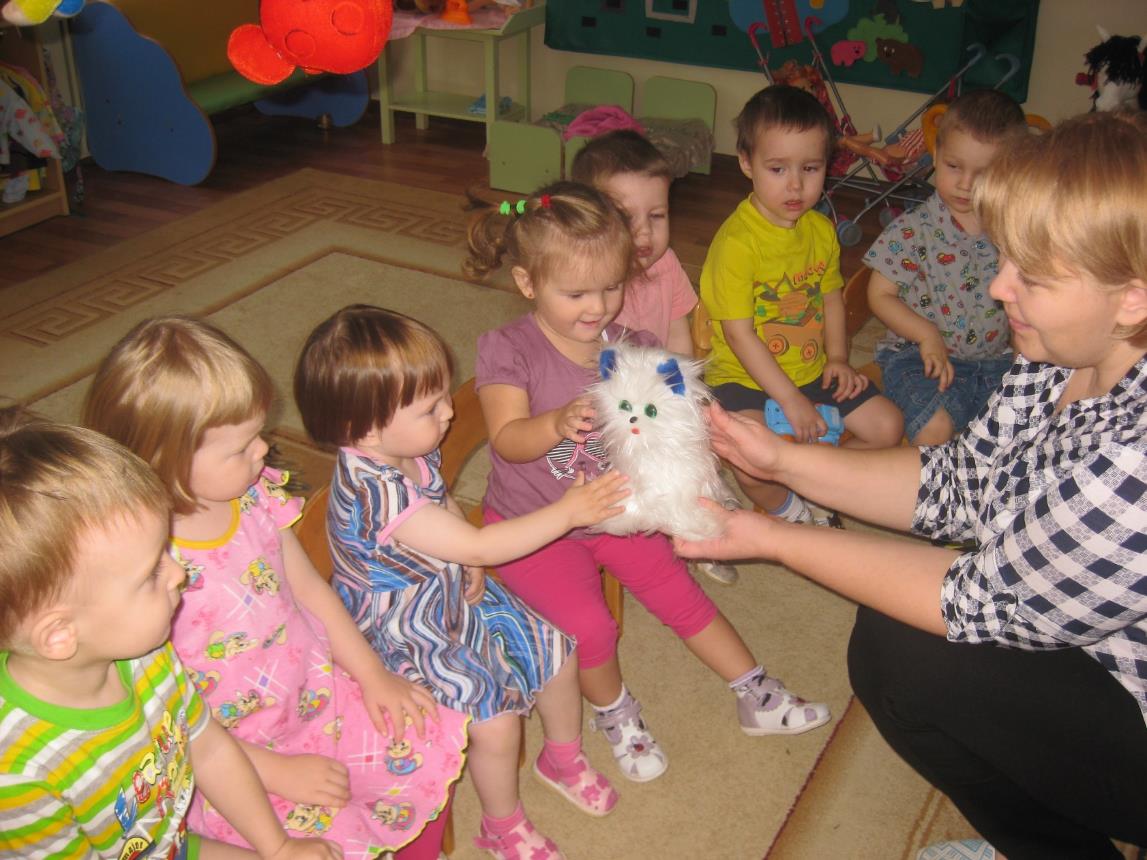 Рассматривание картинки «Кошка с котятами»
Подвижные игры
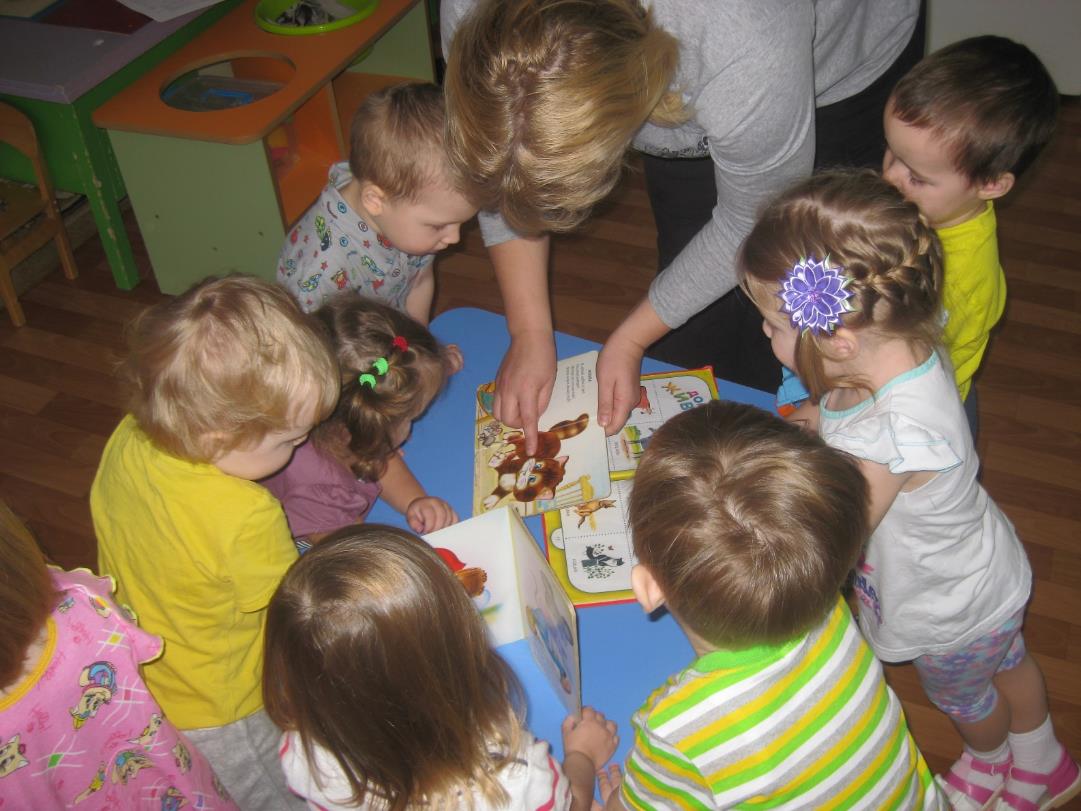 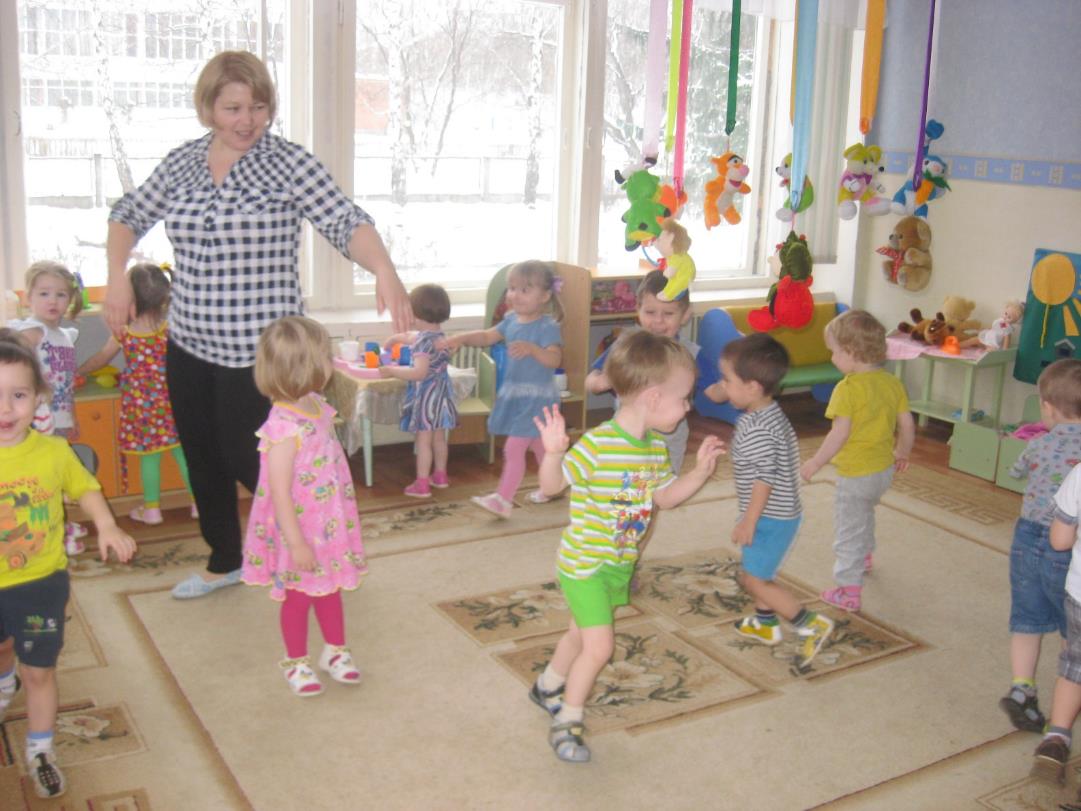 Рассматривание книжных иллюстраций
ПРОДУКТ ПРОЕКТА
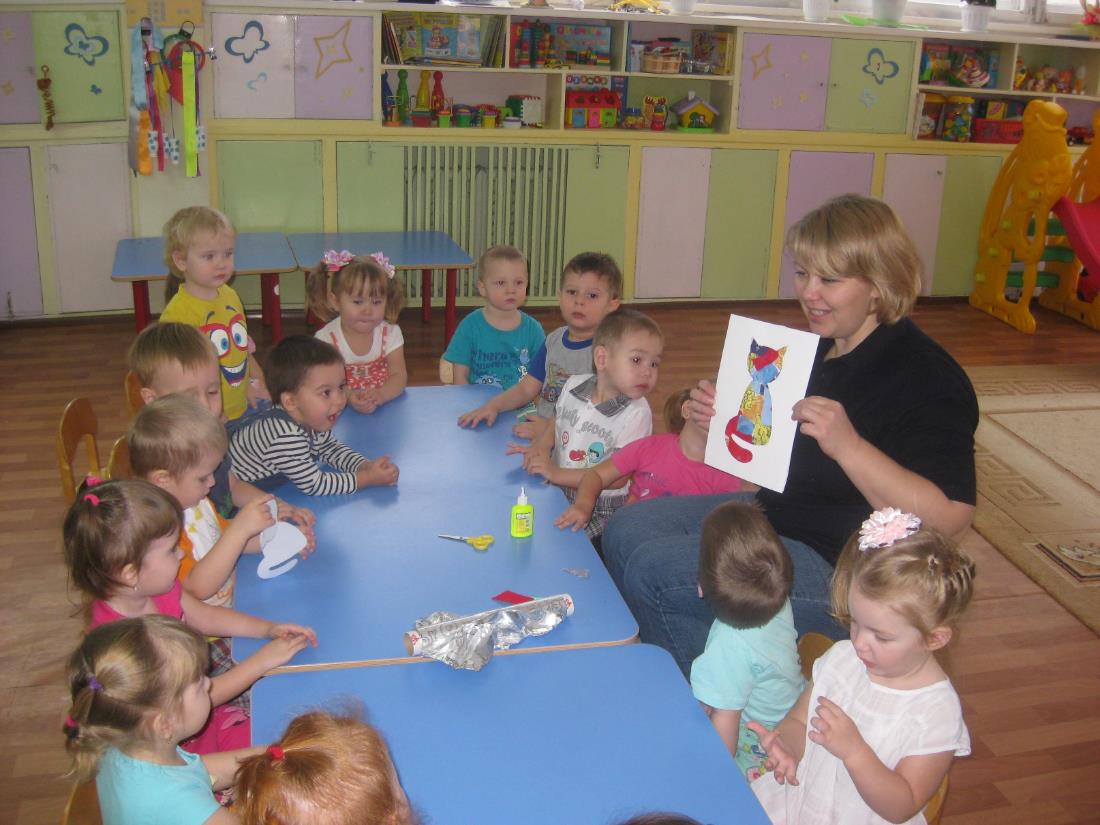 «Как у нашего кота шубка очень хороша…»
Консультации для родителей

«Ребенок и кошка»;
«Я хочу кошечку!»;
«Поделитесь опытом»-консультации от родителей
     -любителей кошек.
РАБОТА С РОДИТЕЛЯМИ
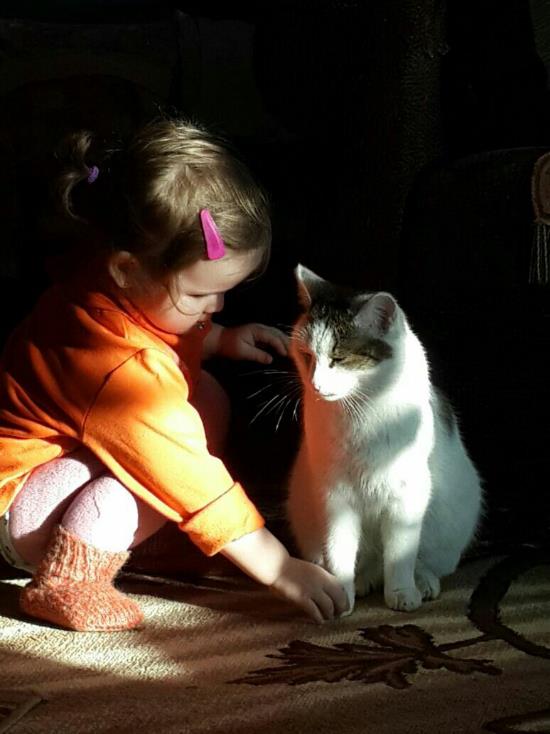 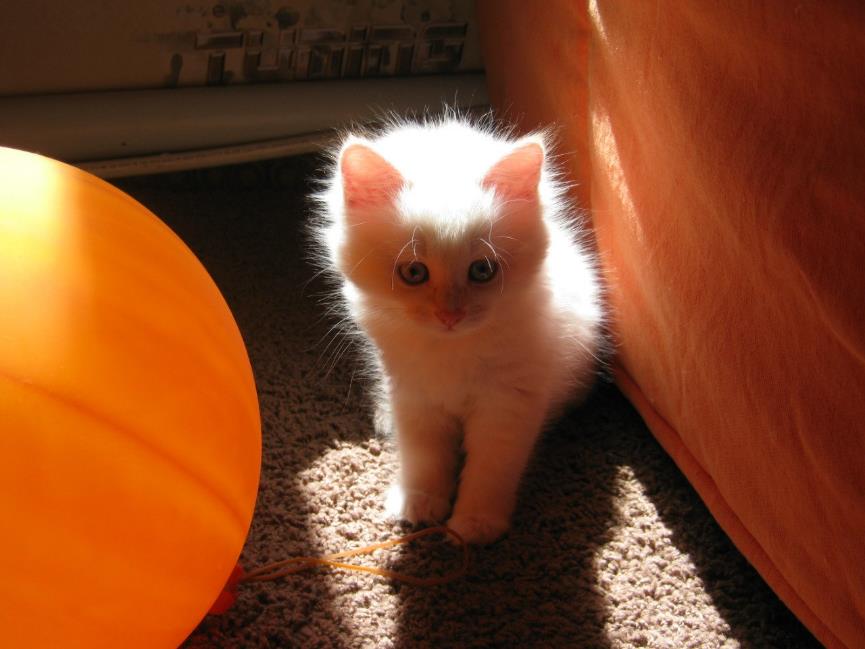 Кошечка Маська-любимица Таисии
Любимый кэтти Барсик Амины
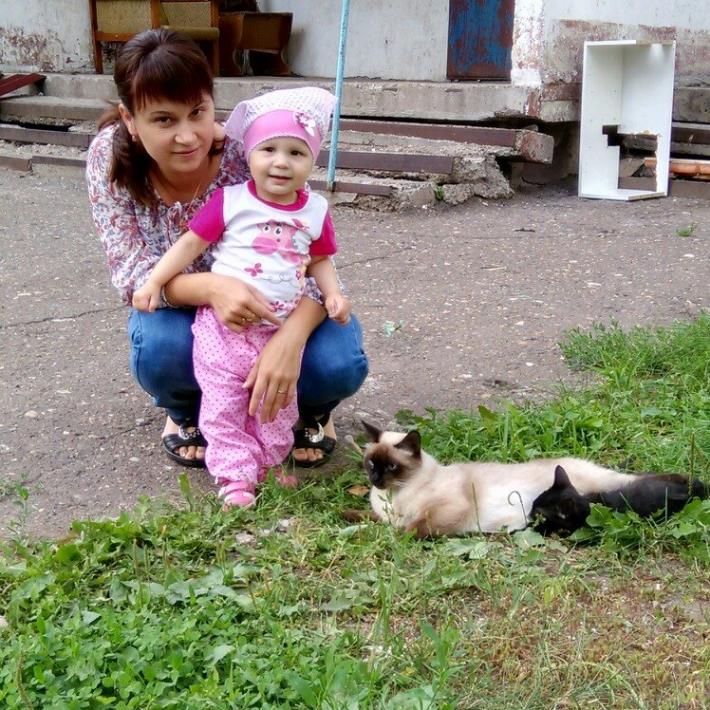 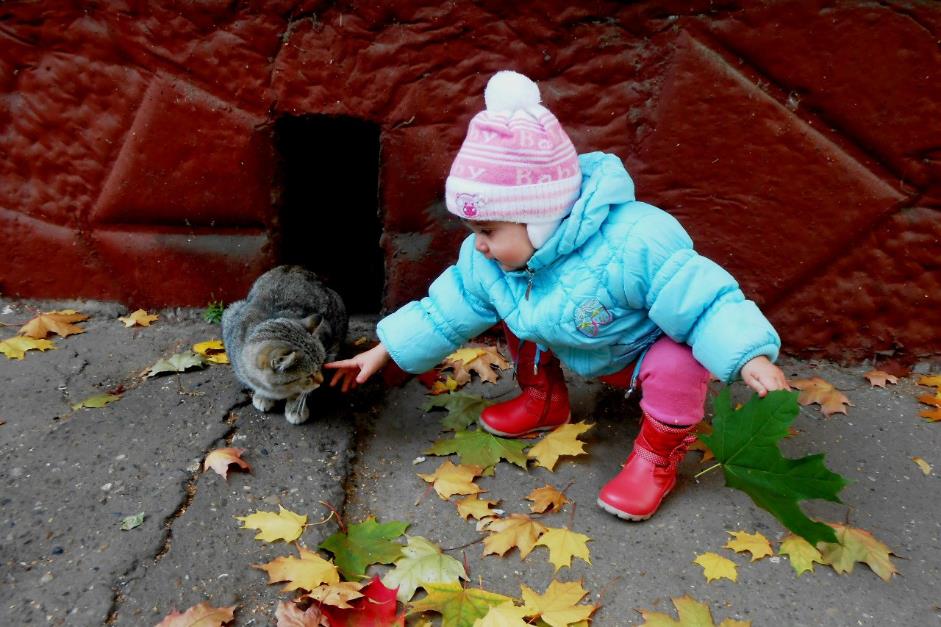 Лиза и Самира не пройдут мимо красивых кошечек
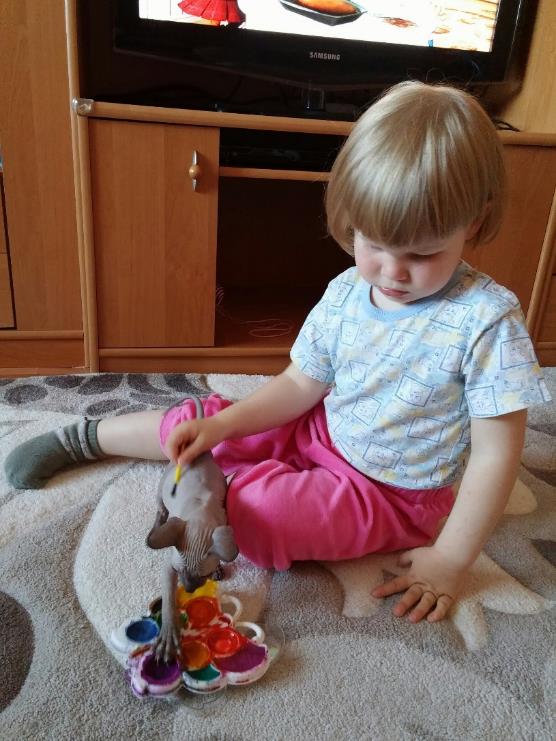 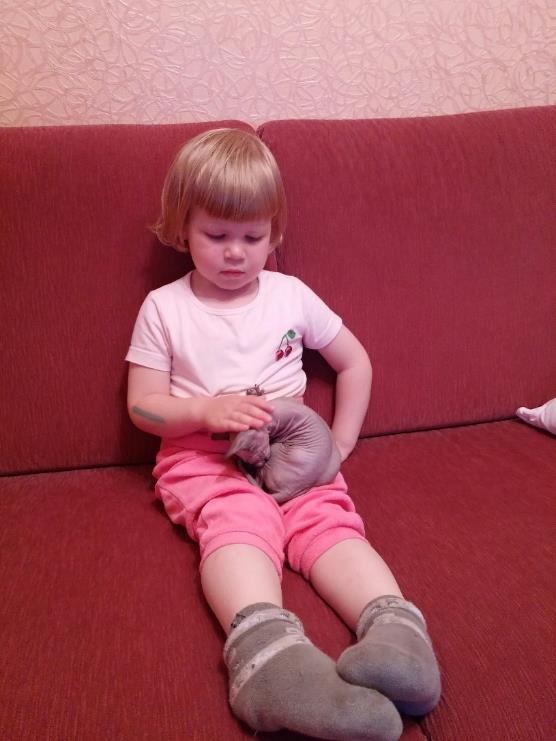 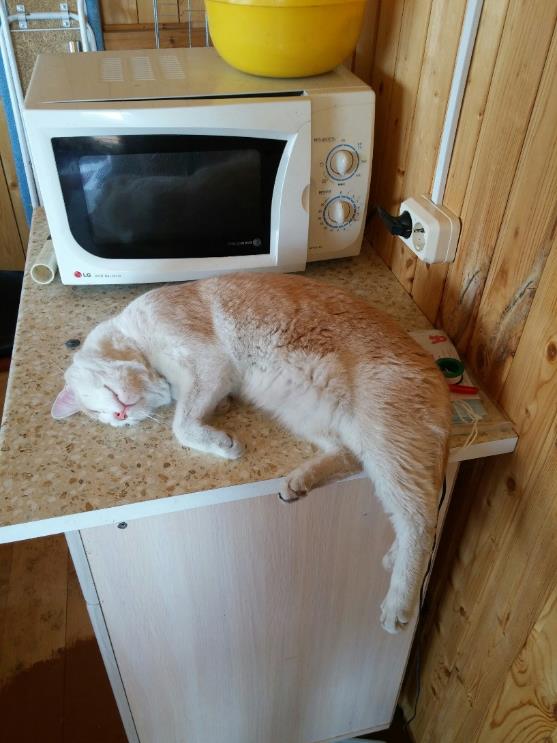 Любят творить и просто отдыхать Цветана вместе со своими любимцами Яшкой и Рыжиком